ConsistSum: Unsupervised Opinion Summarization with the Consistency of Aspect, Sentiment and Semantic
Advisor: JIA-LING, KOH
Source: WSDM,22
SPEAKER: Rui Ze Fang
DATE: 2022/04/26
1
Outline
Introduction
Method
Experiment
Conclusion
2
Introduction
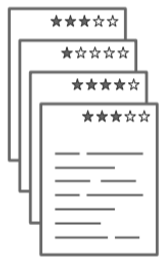 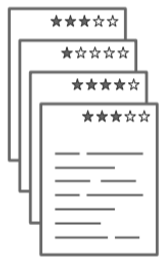 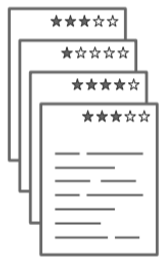 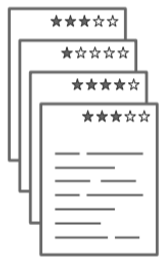 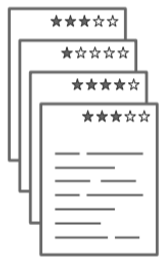 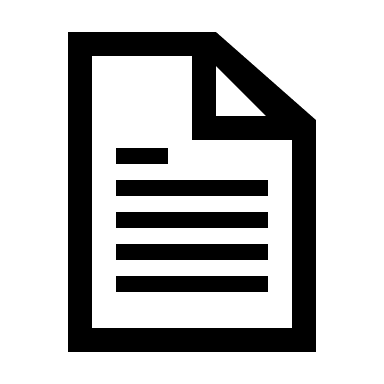 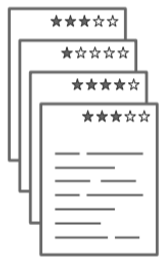 從評論集中挑選出其中一篇當作偽摘要，組成<Reviews , pseudo-summary>訓練資料
< reviews , rating >
Summary
很難取得<Reviews , summary>的訓練資料，
以 Unsupervised method 解決此問題
3
Problem
目的：如何從評論中挑選出其中一篇評論作偽摘要？

這種作法有兩個問題
只關注在評論和偽摘要之間的語義相關性，忽略面向和情緒極向的一致性
專注特定面向，然而偽摘要需融合評論集中提到的各種面向
4
Architecture
< reviews  , aspect vector , sentiment >
產生< Reviews , pseudo-summary >的資料集
生成摘要結果
ABAE model
5
TextCNN
Aspect and Sentiment Mining – ABAE model
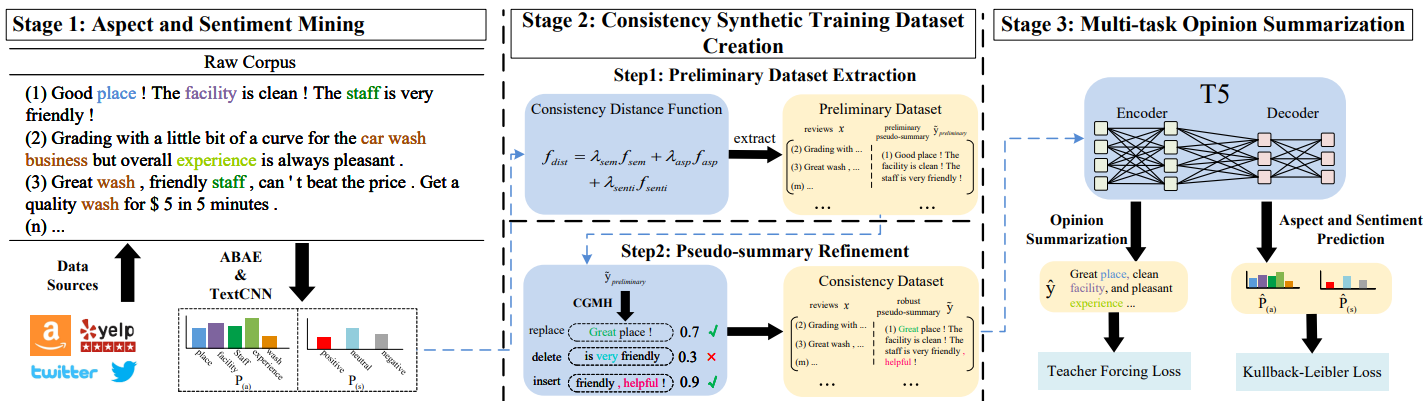 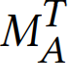 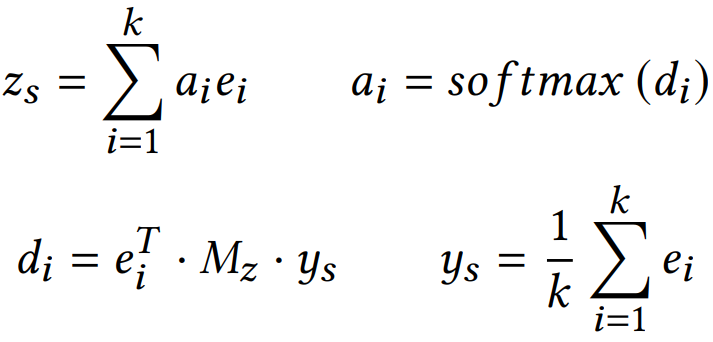 dog
this
is
6
Aspect and Sentiment Mining – ABAE model
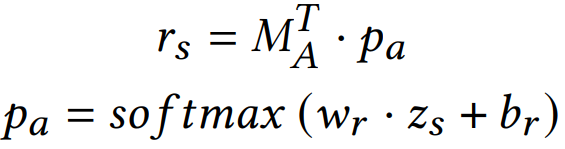 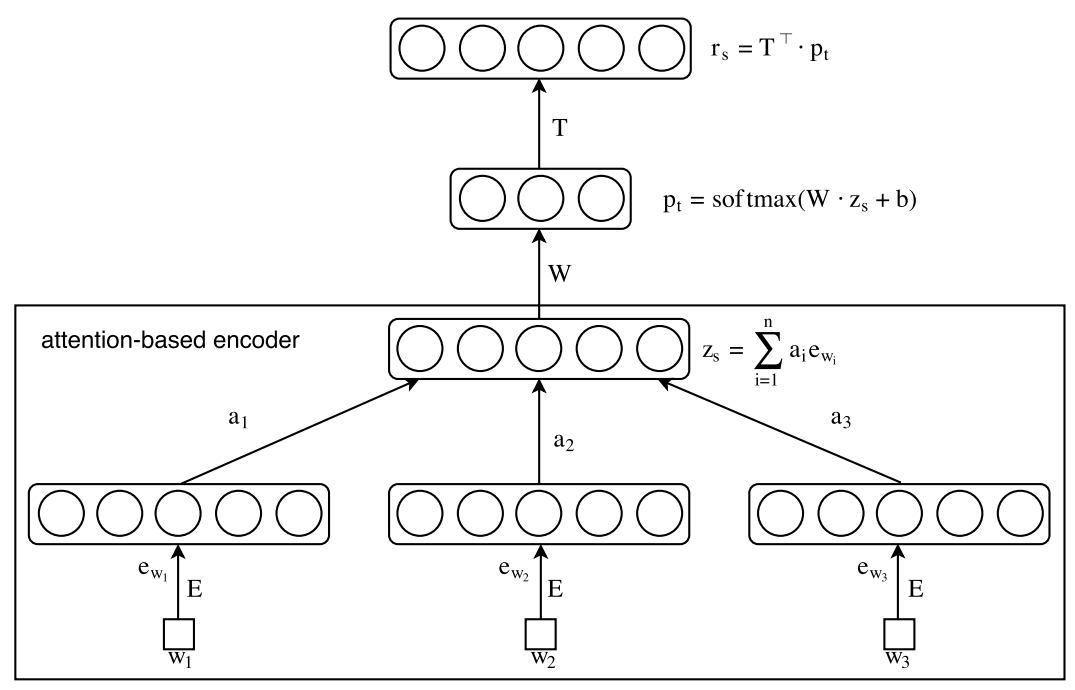 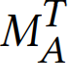 7
Aspect and Sentiment Mining – TextCNN
一篇Review中的字
利用每篇review的評分當作答案，以<review , rating>為訓練資料，進行評論正負面的預測訓練
8
Consistency Training Dataset Creation
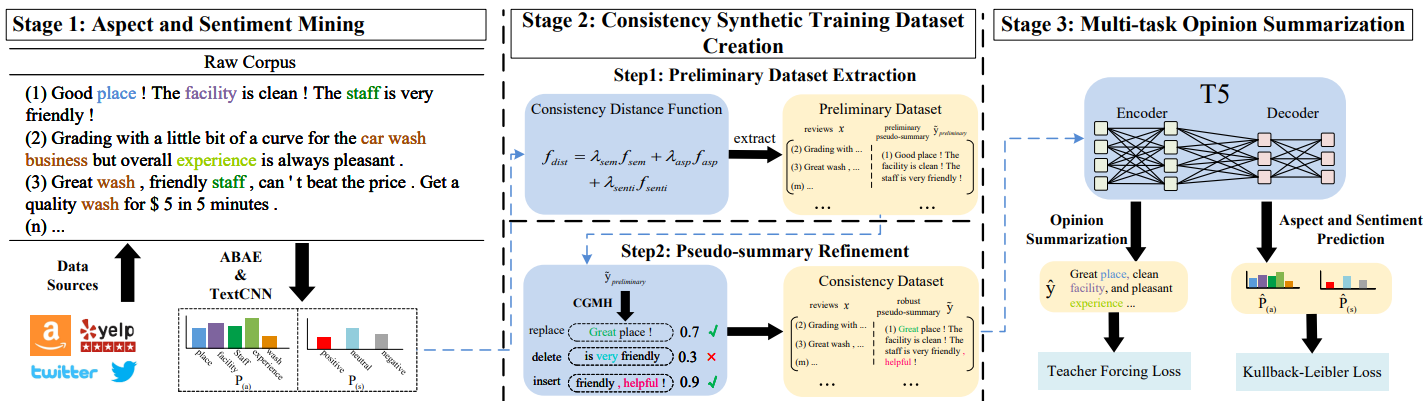 9
Consistency Distance Metrics
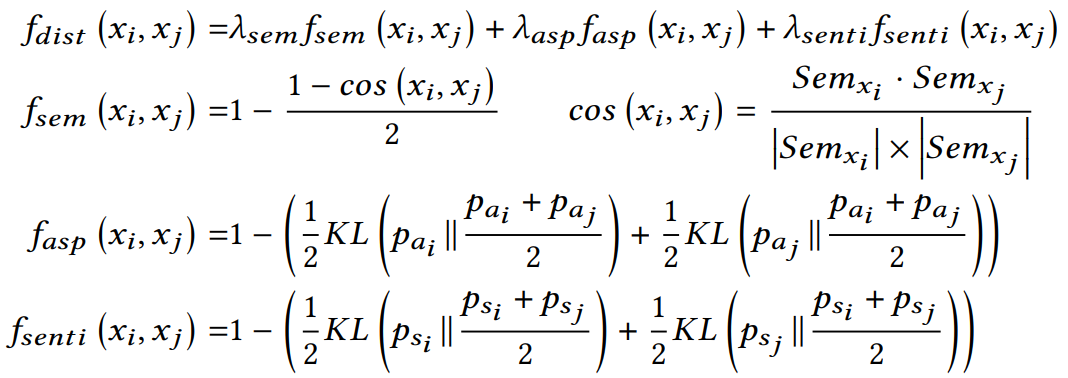 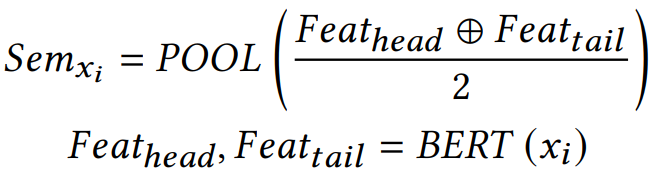 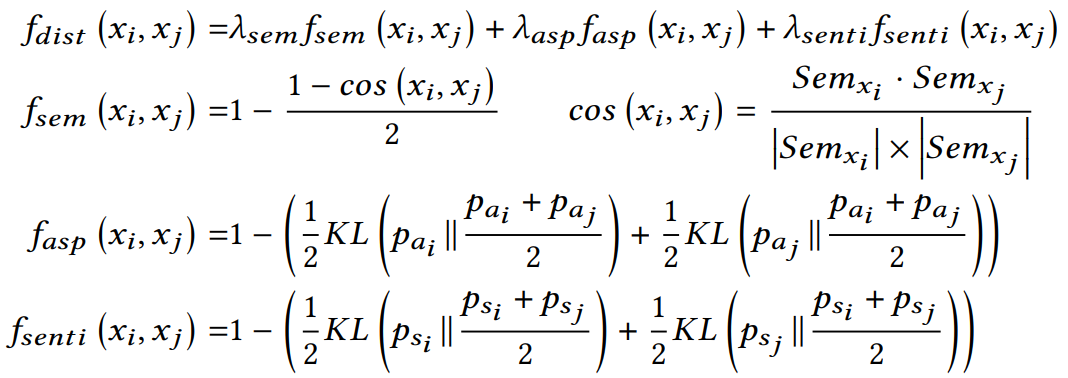 10
[Speaker Notes: 當 P 跟 Q 越接近時，JSD 越小 KL(P||Q)]
Preliminary Dataset Extraction
Raw reviews
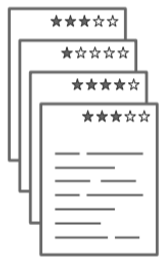 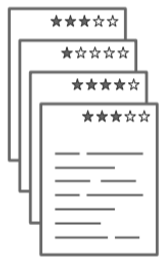 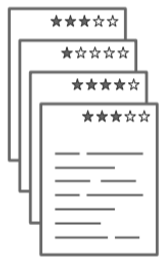 計算
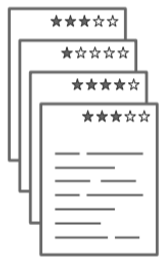 Sample N reviews
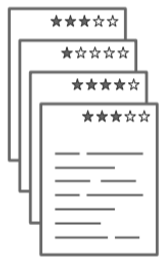 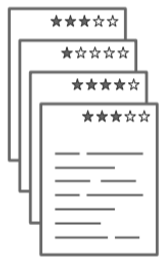 If > 人訂的threshold
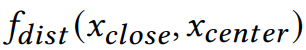 11
[Speaker Notes: 若沒超過threshold就在重複步驟]
Pseudo-Summary Refinement
12
Constrained Sentence Generation
P(y)代表BERT生成的y的機率
Ø(y,c)代表條件限制
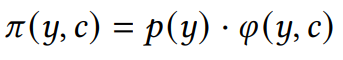 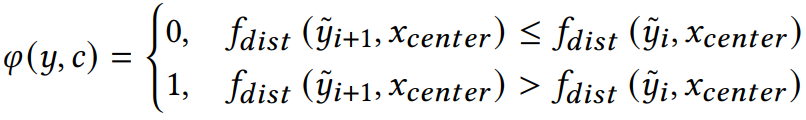 13
Constrained Sentence Generation
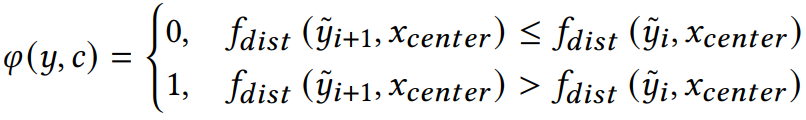 14
Multi-task Opinion Summarization Model
15
Multi-task Opinion Summarization Model
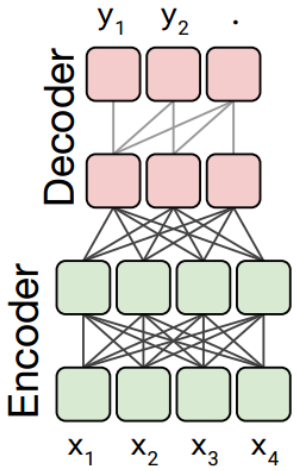 T5 model loss
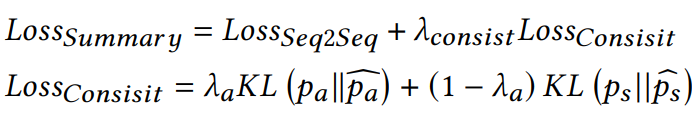 Review aspect distribution
generated summary aspect distribution
Transformer
16
Dataset
ROUGE score
Rouge 1 = 6/6
Rouge 2 = 4/5
Generate sentence: the cat was found under the bed
Gold sentence: the cat was under the bed
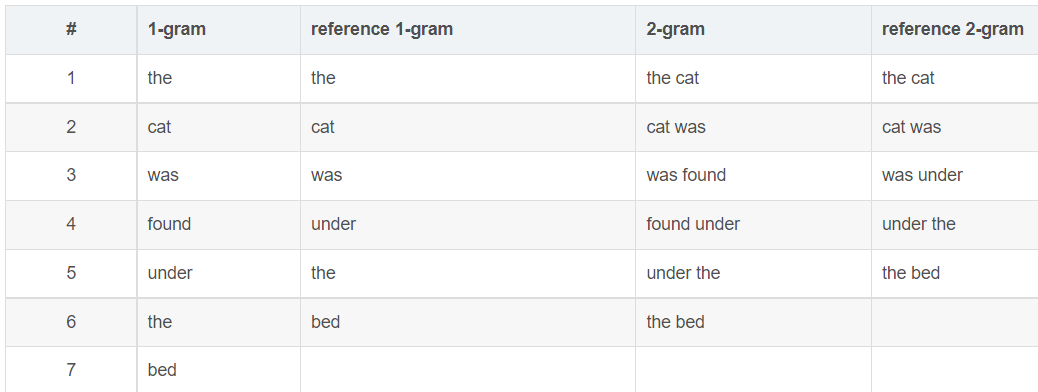 17
Experiment
Extractive method
abstractive method
18
Experiment
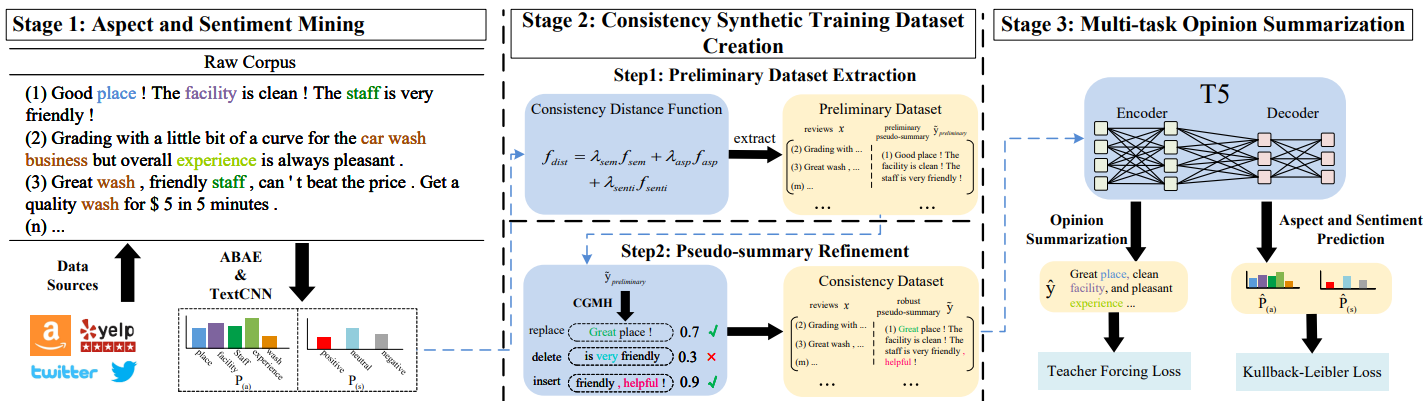 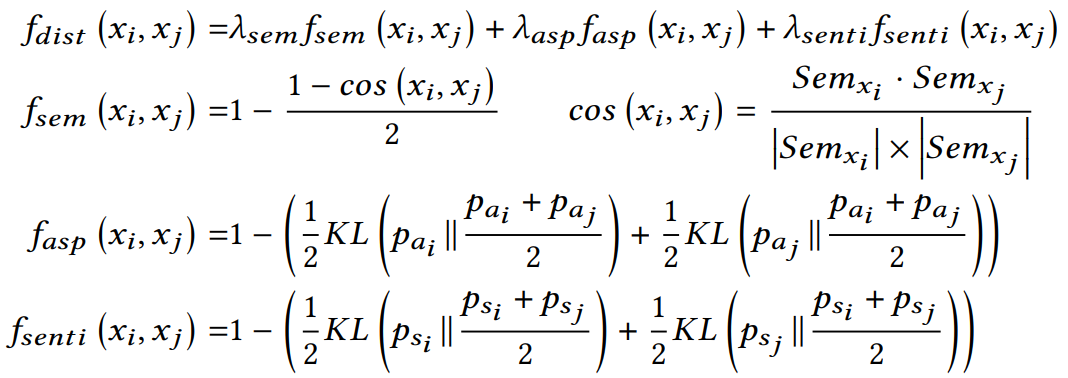 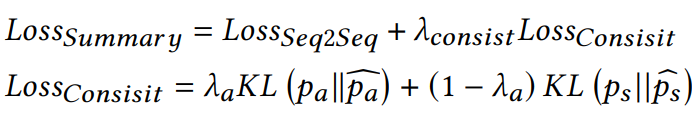 19
Experiment
輸入的評論包含的面向和情緒極性：
Service , +
Price , -
Efficiency , +
Quality , +
20
Conclusion
論文提出如何從評論集中挑出適合當作偽摘要並與剩下評論組成訓練資料<Reviews , pseudo-summary>
透過CGMH改寫pseudo-summary，使得他更符合融合不同評論意見的文本內容
最後生成出能夠包含面向、情緒極向和語意與所有評論一致的摘要
21
Kullback-Leibler
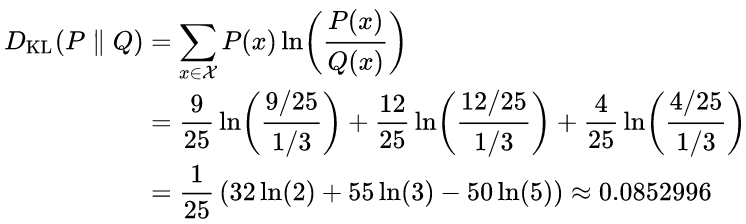 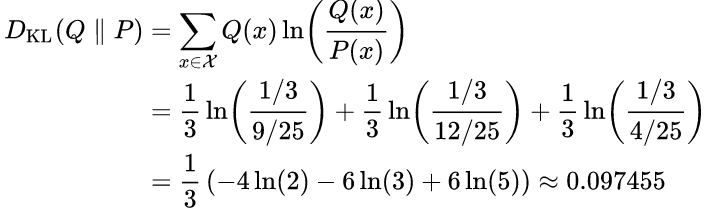 22
Constrained Sentence Generation
P(y)代表BERT生成的y的機率
Ø(y,c)代表條件限制
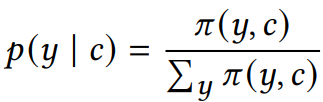 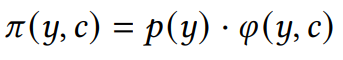 挑選第幾個字的機率
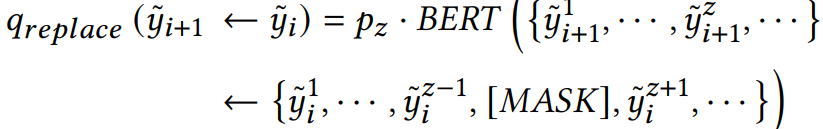 23